EOSC HUBTask 4.2: Orders and CRM
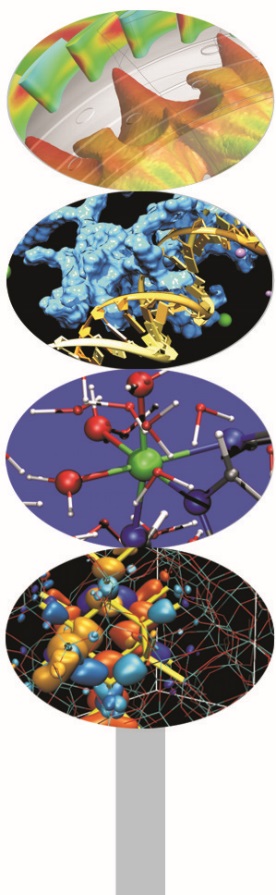 Giovanni Morelli
Cineca
g.morelli@cineca.it
EOSC-hub kick-off meeting  9-12 January 2018, Science Park - Amsterdam
WP4: Federated service mng
WP4 WP leader Matthew Viljoen
	Task 4.1 Coordination-EGI Foundation Matthew Viljoen
	Task 4.2 Orders & CRM - CINECA Giovanni Morelli
	Task 4.3 Service Availability, Continuity and Capacity Management/Alessandro Paolini
	Task 4.4 Security-STFC David Kelsey
	Task 4.5 Incident mgm-BSC David Vicente, Deputy leader Jorge Rodriguez
	Task 4.6 Configuration mgm-LIP João Pina Deputy leader: Pablo Orviz
EOSC-hub kick-off meeting  9-12 January 2018, Science Park - Amsterdam
Task 4.2: Orders & CRM
This task will manage orders from customers and their user communities. These orders are received via a consistent front office platform (e.g. a web marketplace). Orders that can be directly handled by the front office platform will be processed with standard SLAs; orders requesting more sophisticated solutions will be handled by the individual service providers. In this second case the goal of the order management activity in the project is to integrate with the existing processes and streamline the information exchange. The orders will be tracked by a ticketing system.
In the after-sale, the task will continue to maintain the communication with the customer to collect, among other activities, customer satisfaction surveys.
EOSC-hub kick-off meeting  9-12 January 2018, Science Park - Amsterdam
Task 4.2: Orders & CRM
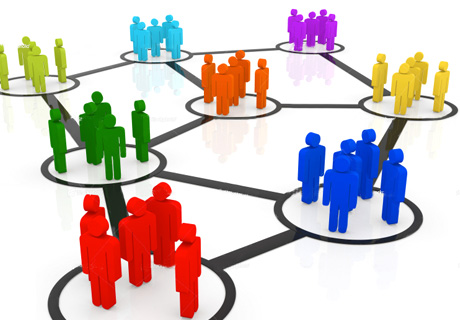 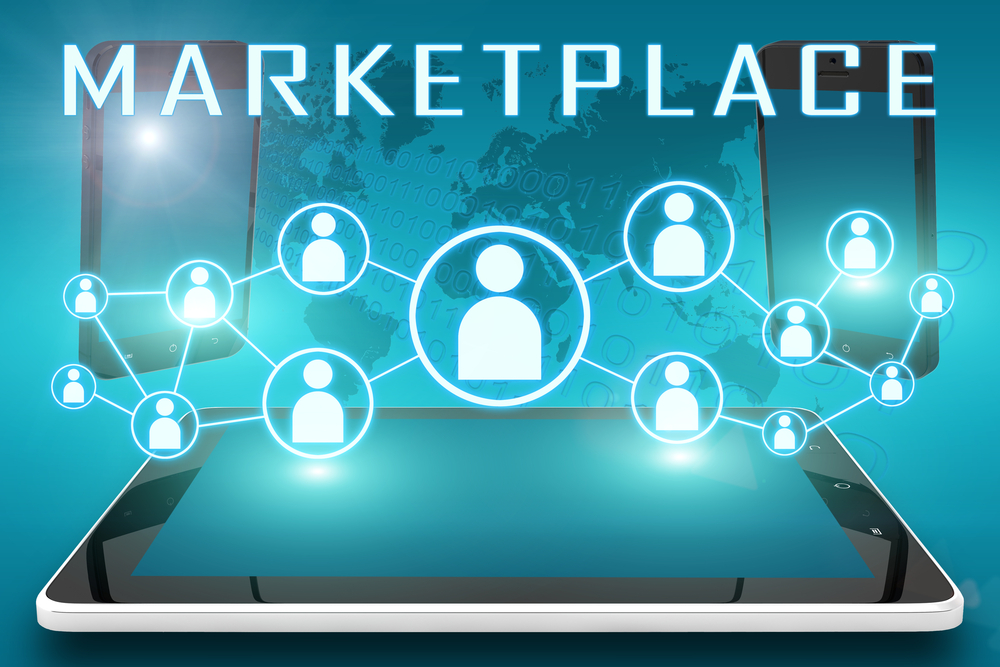 Front Office
Platform
Customers and their 
user communities
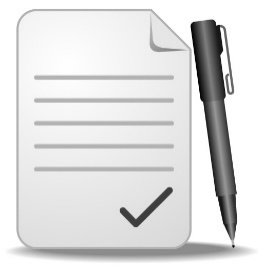 Order
Requesting more 
sophisticated solutions*
Processed 
with standard SLAs
Handled by the individual service providers
*In this second case the goal of the order management activity in the project is to integrate with the existing processes and streamline the information exchange
EOSC-hub kick-off meeting  9-12 January 2018, Science Park - Amsterdam
Task 4.2: Orders & CRM
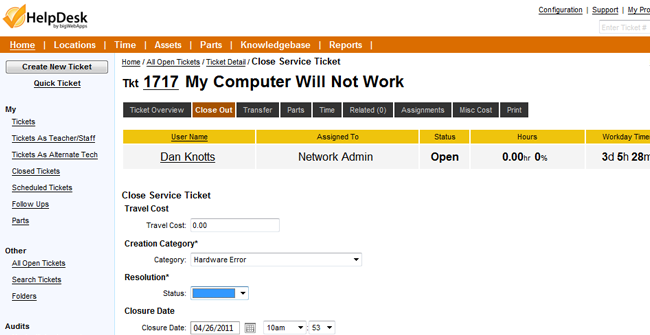 The orders will be tracked by a ticketing system
EOSC-hub kick-off meeting  9-12 January 2018, Science Park - Amsterdam
CRM: Customer Relationship Management
Is an approach to manage a company's interaction 
with current and potential customers
In the after-sale, the task will continue to maintain the communication with the customer to collect, among other activities, customer satisfaction surveys.
https://en.wikipedia.org/wiki/Customer_relationship_management
“Strategy used to learn more about customers’ needs and behaviors in order to develop stronger relationships with them”
http://guide.darwinmag.com/technology/enterprise/crm/index.html?
EOSC-hub kick-off meeting  9-12 January 2018, Science Park - Amsterdam
CRM: Customer Relationship Management
Acquiring New Relationships
You acquire new customers by promoting your company’s product and service leadership.
Enhancing Existing Relationships
You enhance the relationship by encouraging excellence in cross-selling and up-selling, thereby deepening and broadening the relationship.
Retaining Customer Relationships
Retention focuses on service adaptability – delivering not what the market wants but what customers want.
EOSC-hub kick-off meeting  9-12 January 2018, Science Park - Amsterdam
Task 4.2: task highlights
Lead: CINECA; Participants: MPG, EGI.eu, VUB
front office platform 
(e.g. a web marketplace)
Already available solutions or new ?
Centre, people,…
more sophisticated solutions
individual service providers
Service 1
Service 2
……
Service N
Service Provider 1-1,1-2,…1-J
Service Provider 2-1,2-2,…2-K
……
Service Provider N-1,N-2,…N-L
information exchange
ticketing system
List of  available solutions: 
mailinglist,Jira,Confluence….
List of  available solutions: 
RT, Jira,…
communication with the customer  to collect, among other activities, customer satisfaction surveys
Require a “company” DataBase:
Which solution  for CRM?
EOSC-hub kick-off meeting  9-12 January 2018, Science Park - Amsterdam